HOPNaar het eerste leerjaar
Voorbereidend lezen
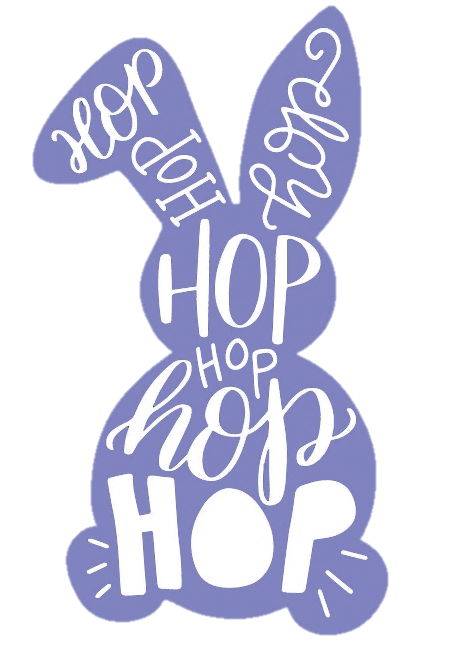 Kleuters  oefenen  vaardigheden om  te  leren  lezen
Verschillen zien op prenten
Ordenen van prenten
Pictogrammen en symbolen
Kalenders
Stappenplannen
Leesrichting
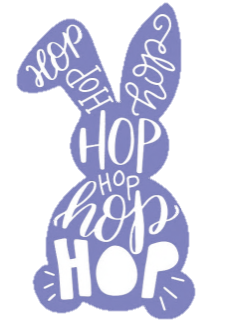 Visuele  letterherkenning
Letters onderscheiden
Drukletters
Leesletters
Schrijfletters

Spelen met letters
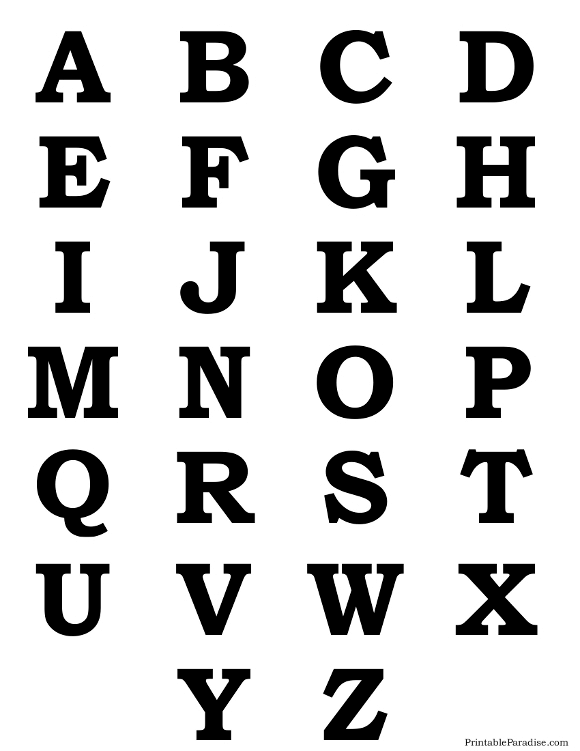 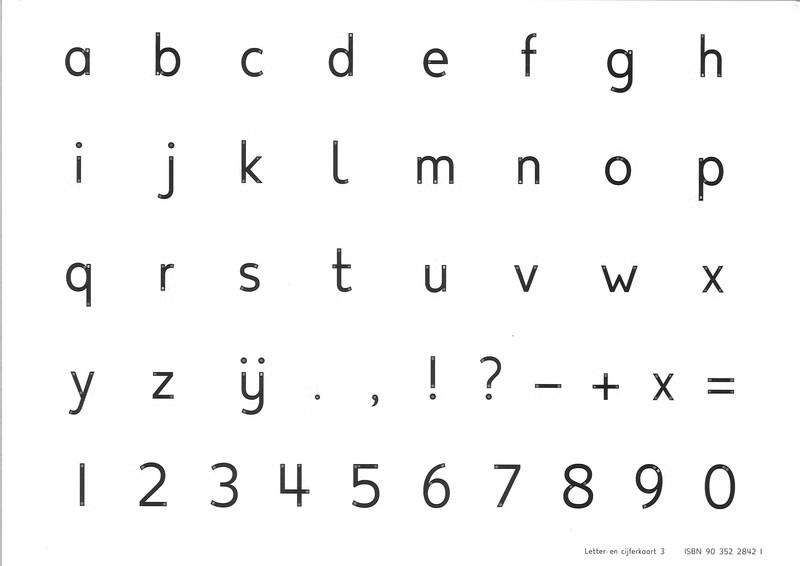 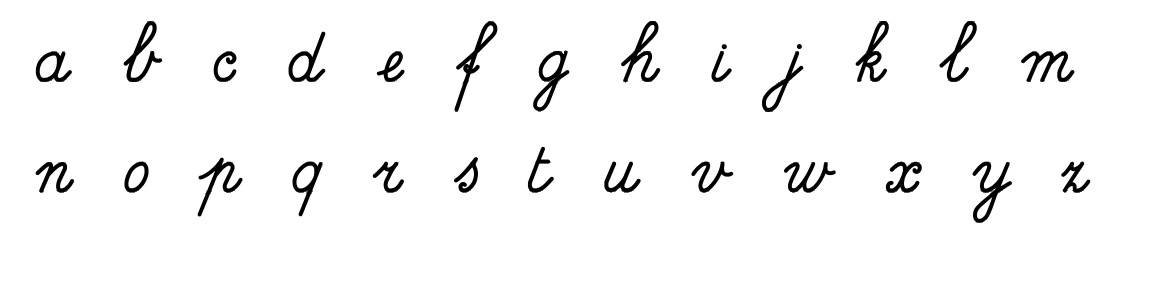 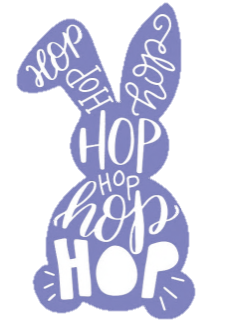 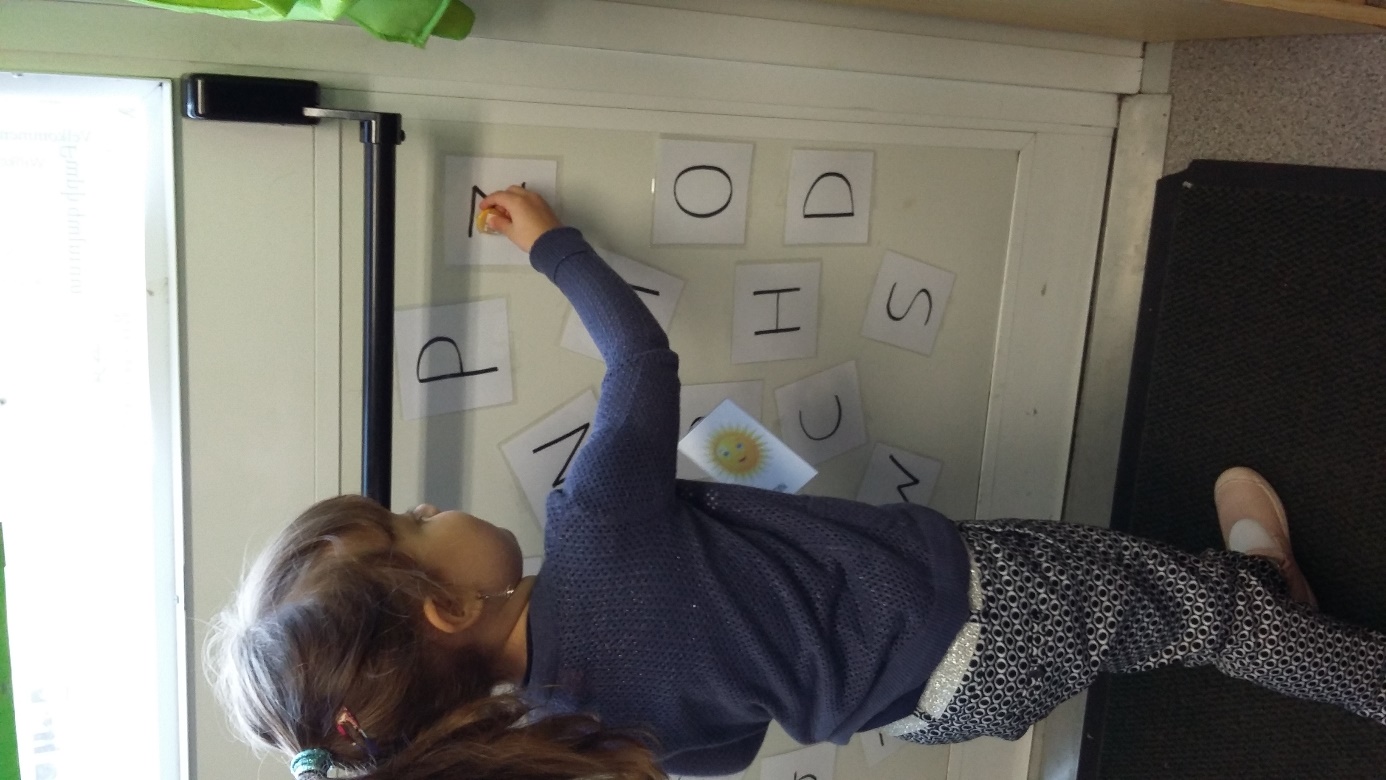 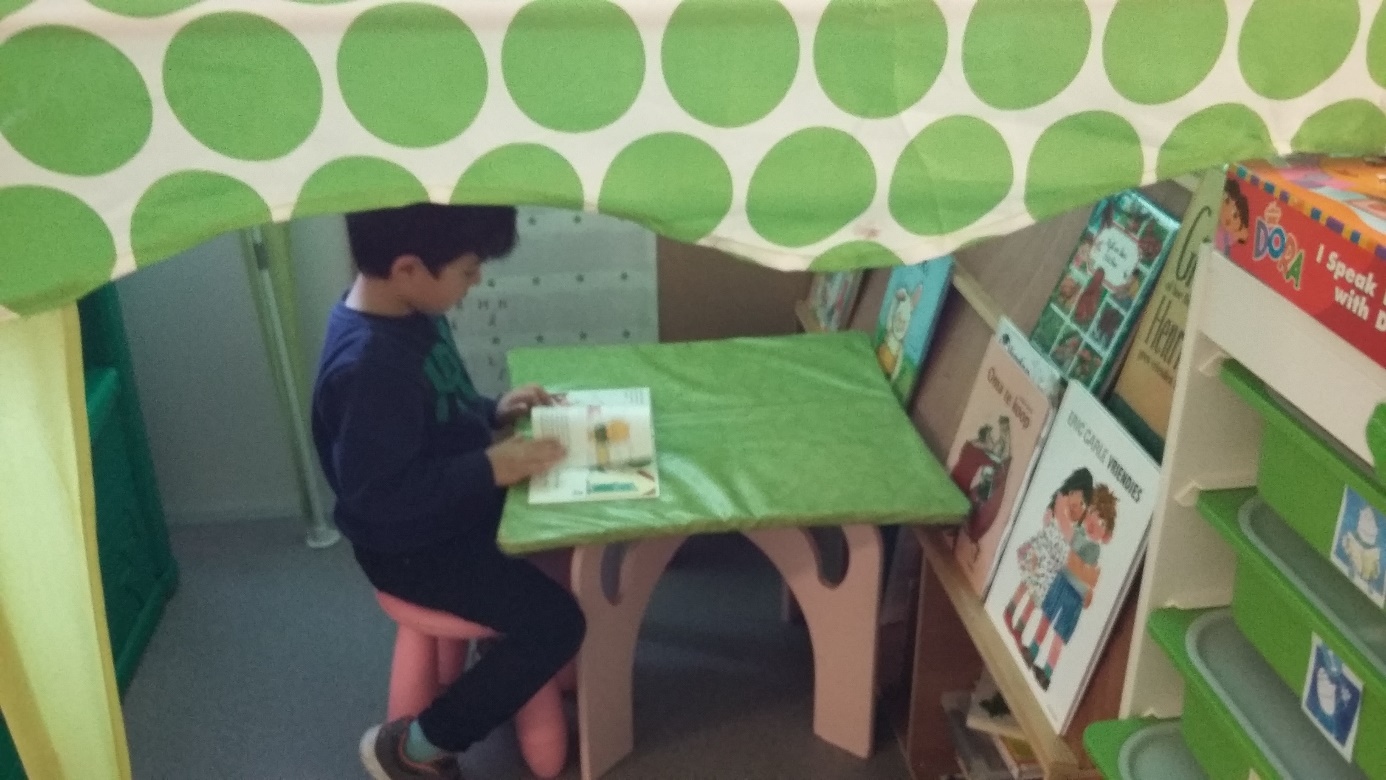 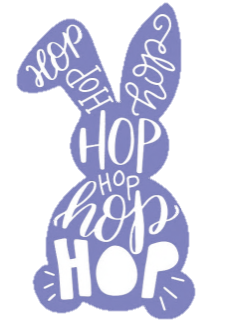 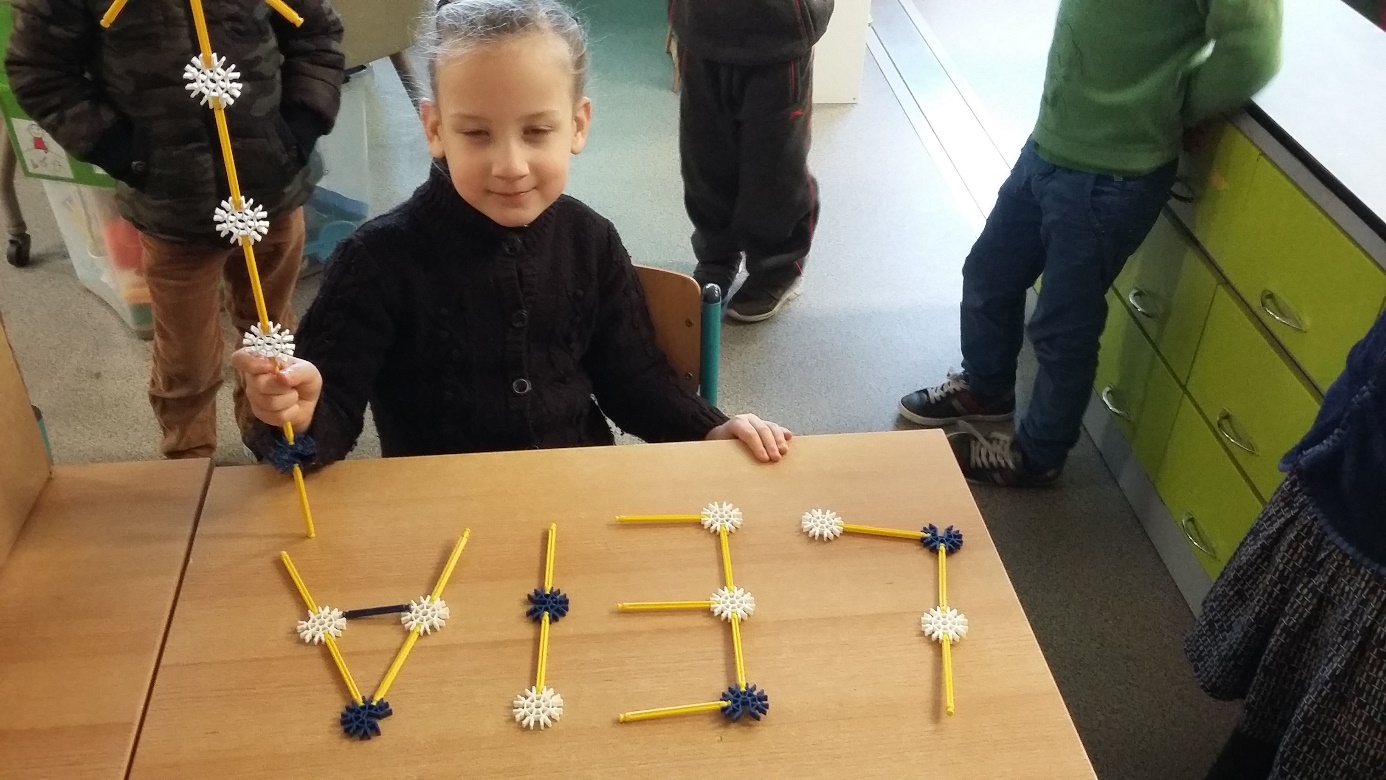 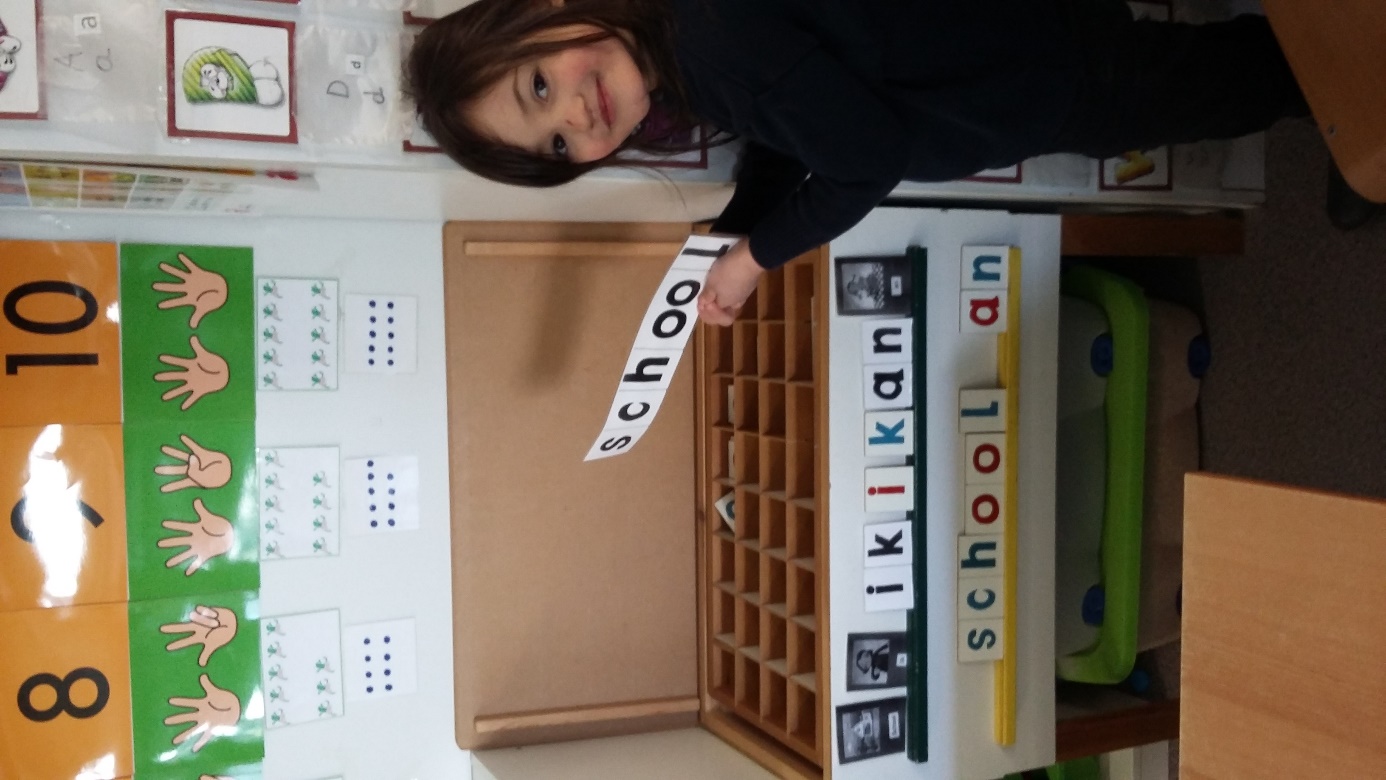 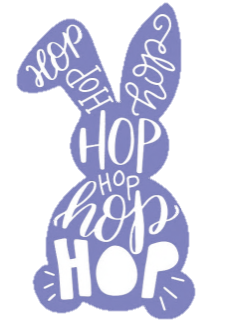 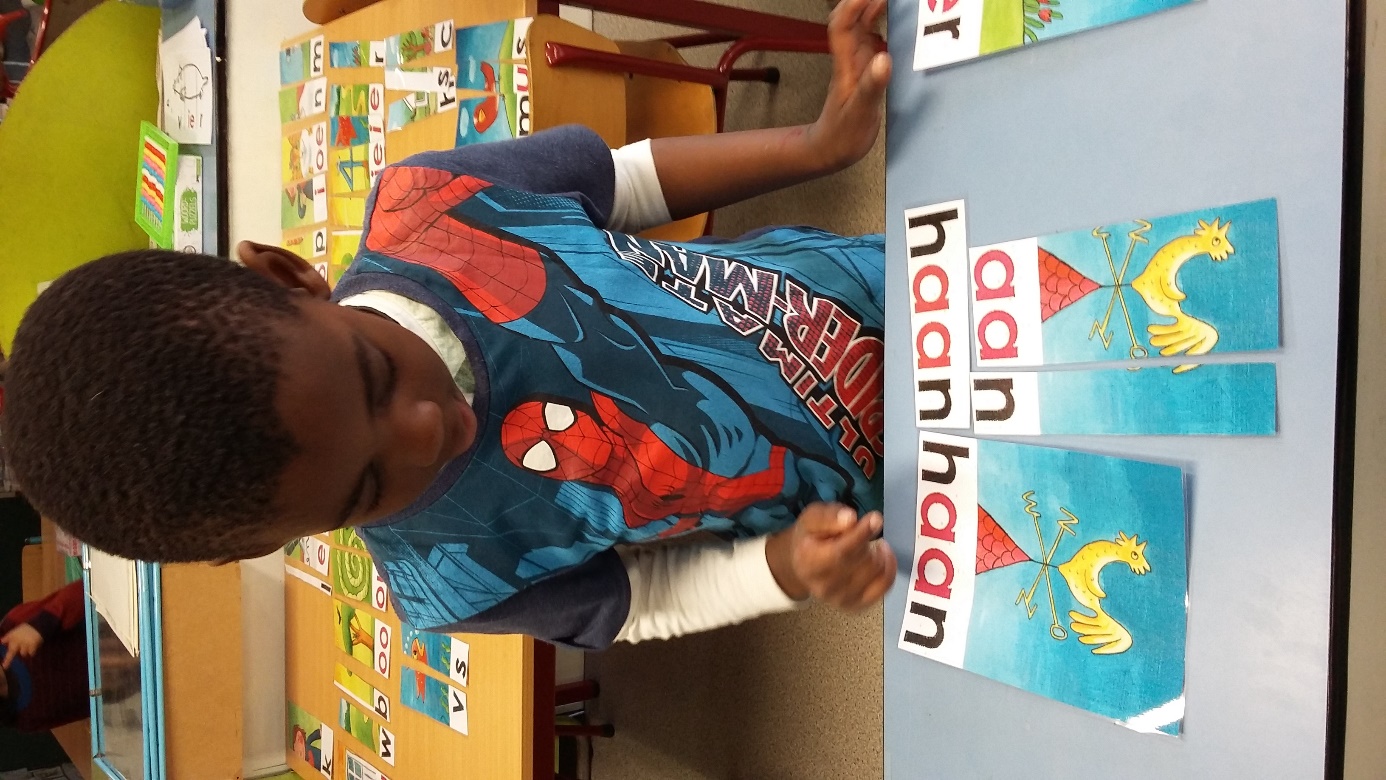 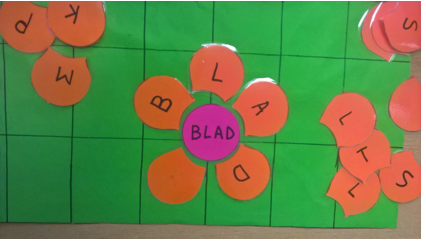 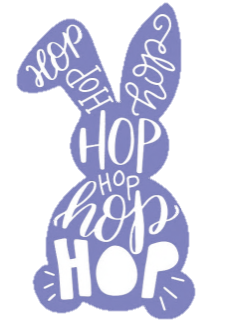 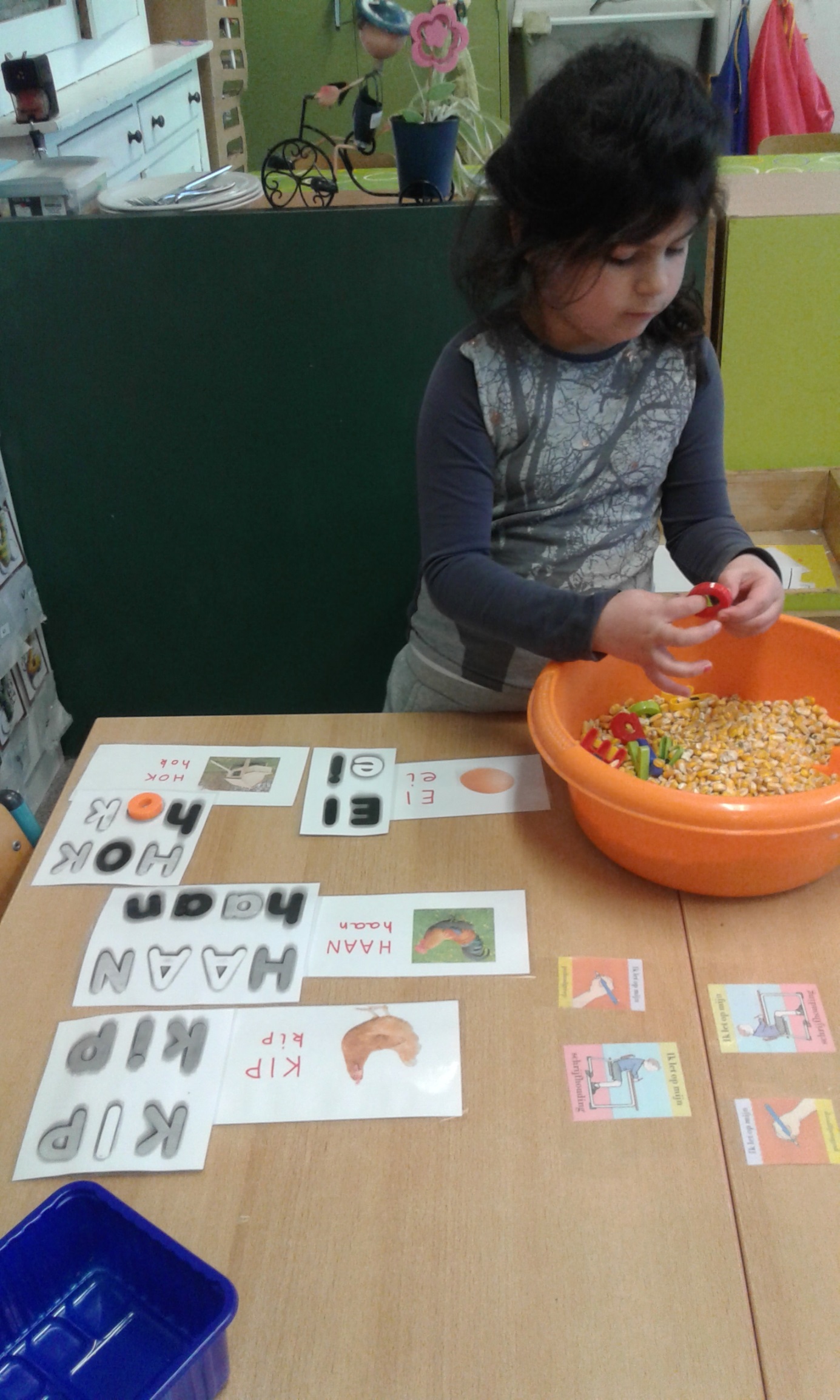 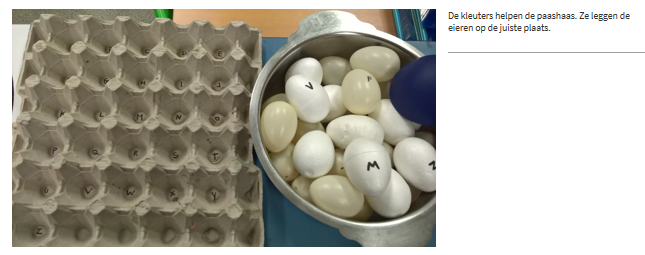 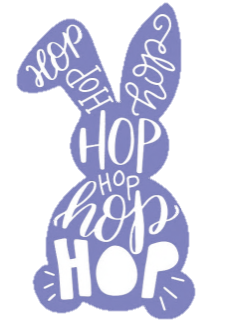 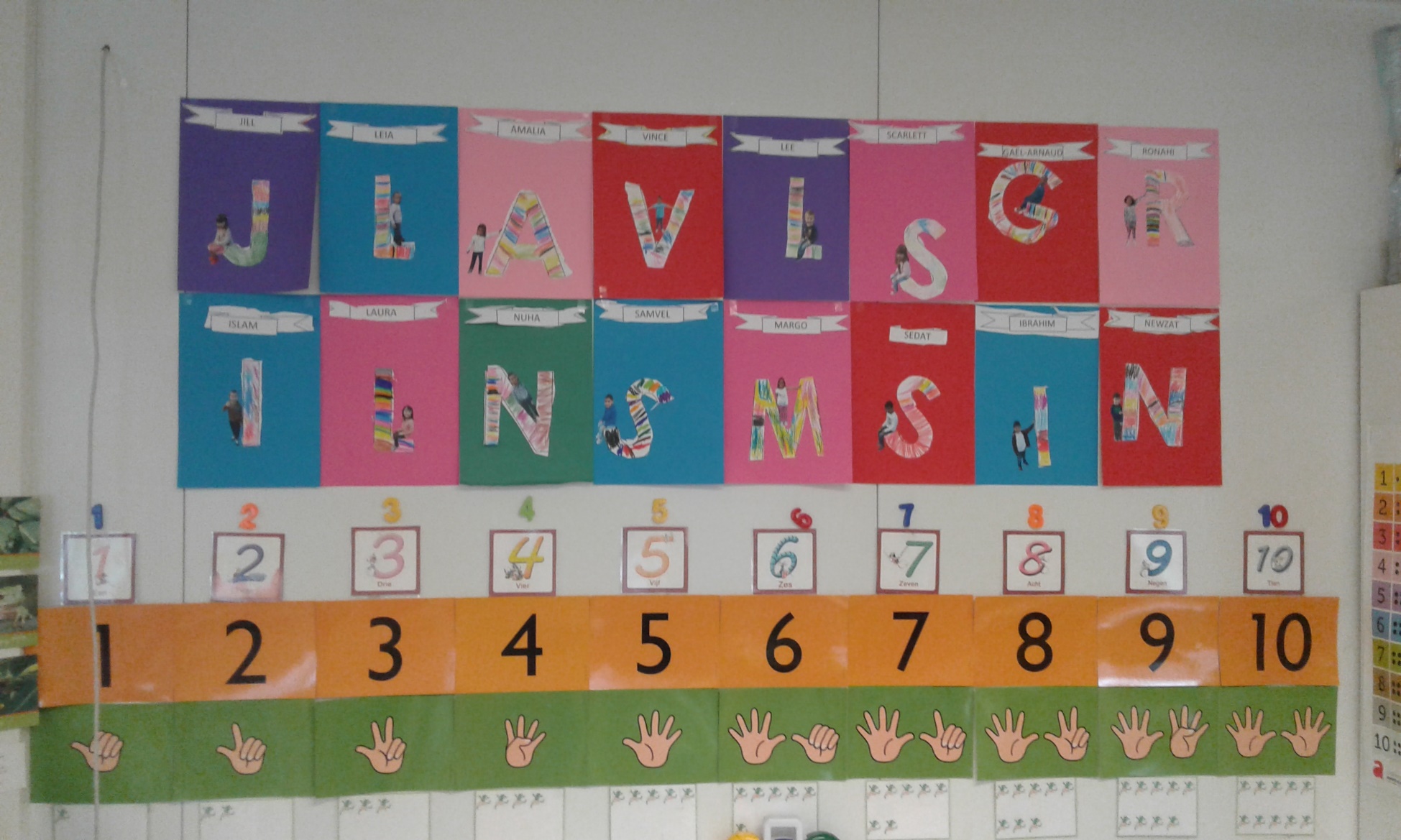 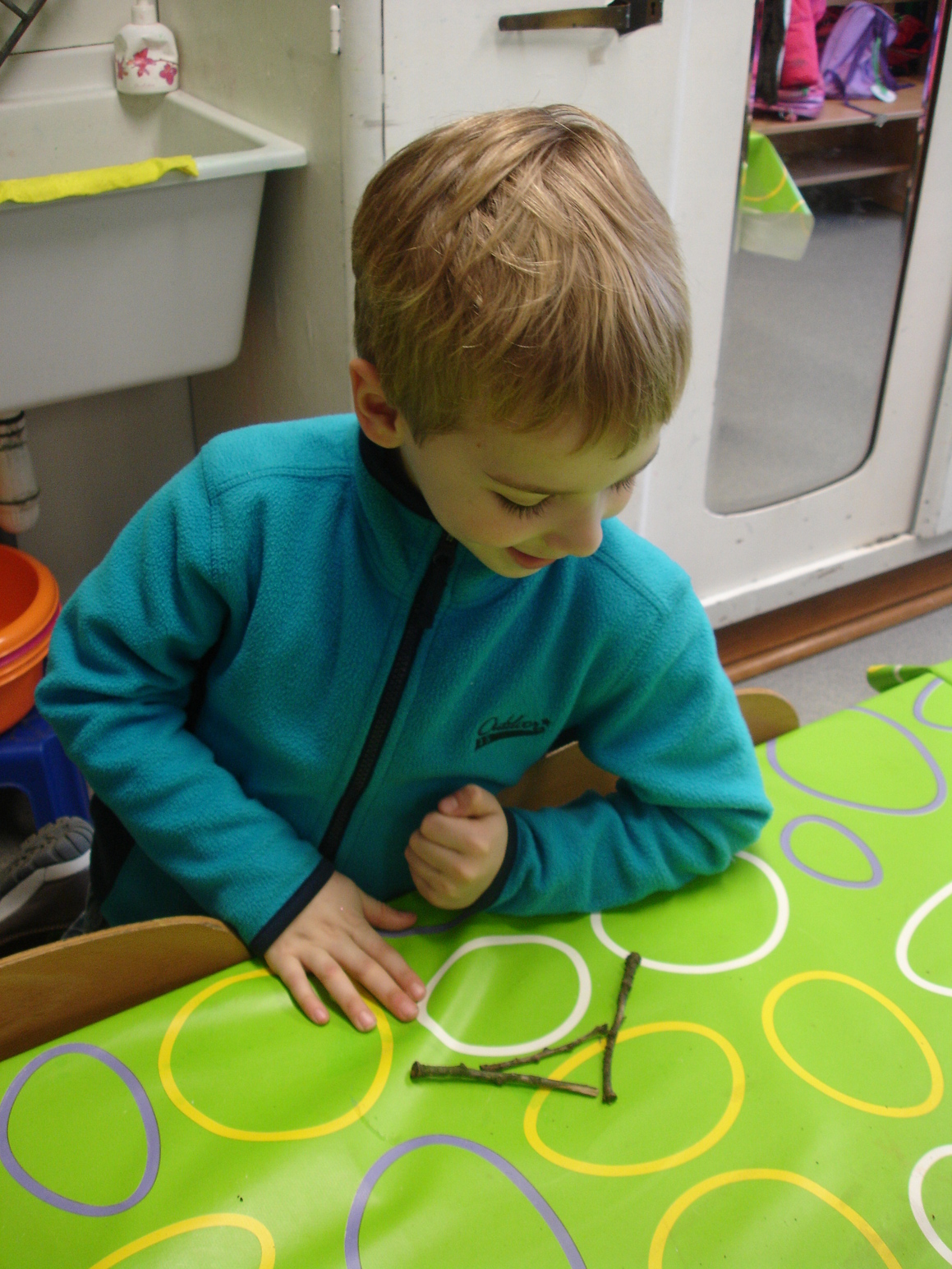 Auditieve  training
Luisteroefeningen
Rijmen 
Woordstukken klappen 
Woorden en zinnen nazeggen
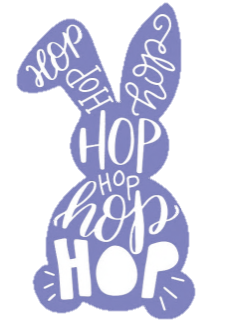 Begin-, midden- en eindklanken herkennen  Kopje – buikje - staartje

Hakken en Plakken:eenvoudige woorden in afzonderlijke klanken verdelen en aan elkaar plakken

Uitspraak van de letters
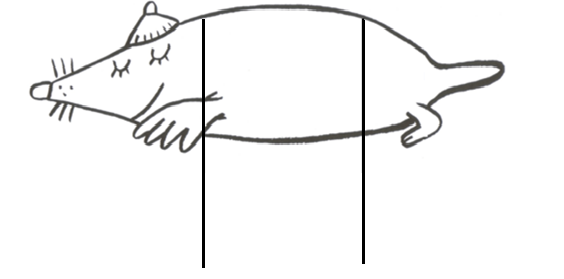 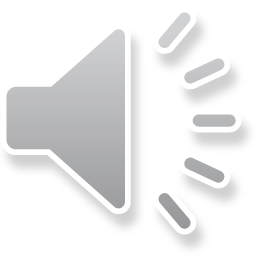 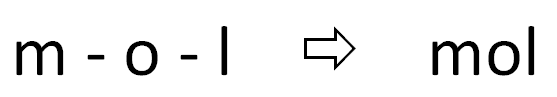 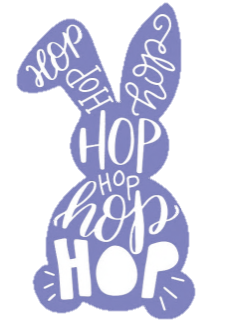 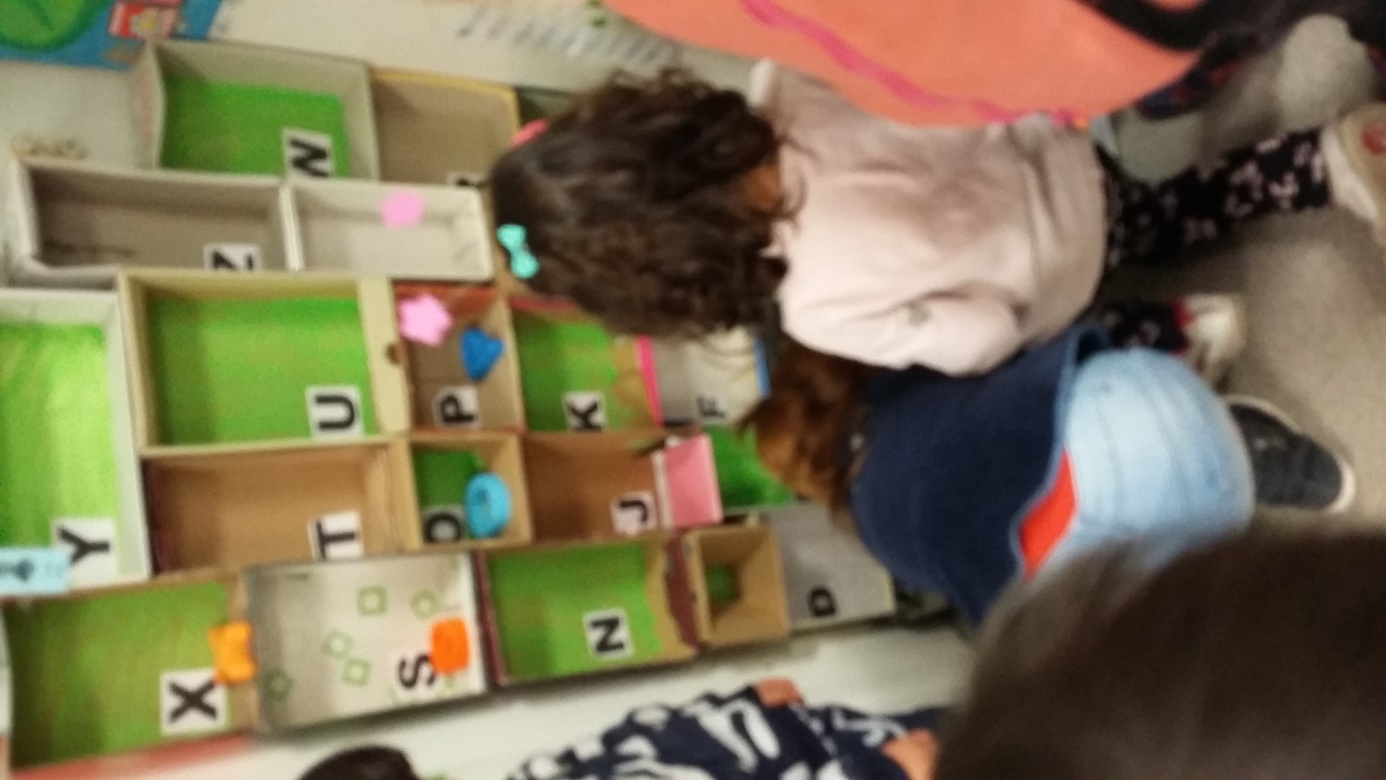 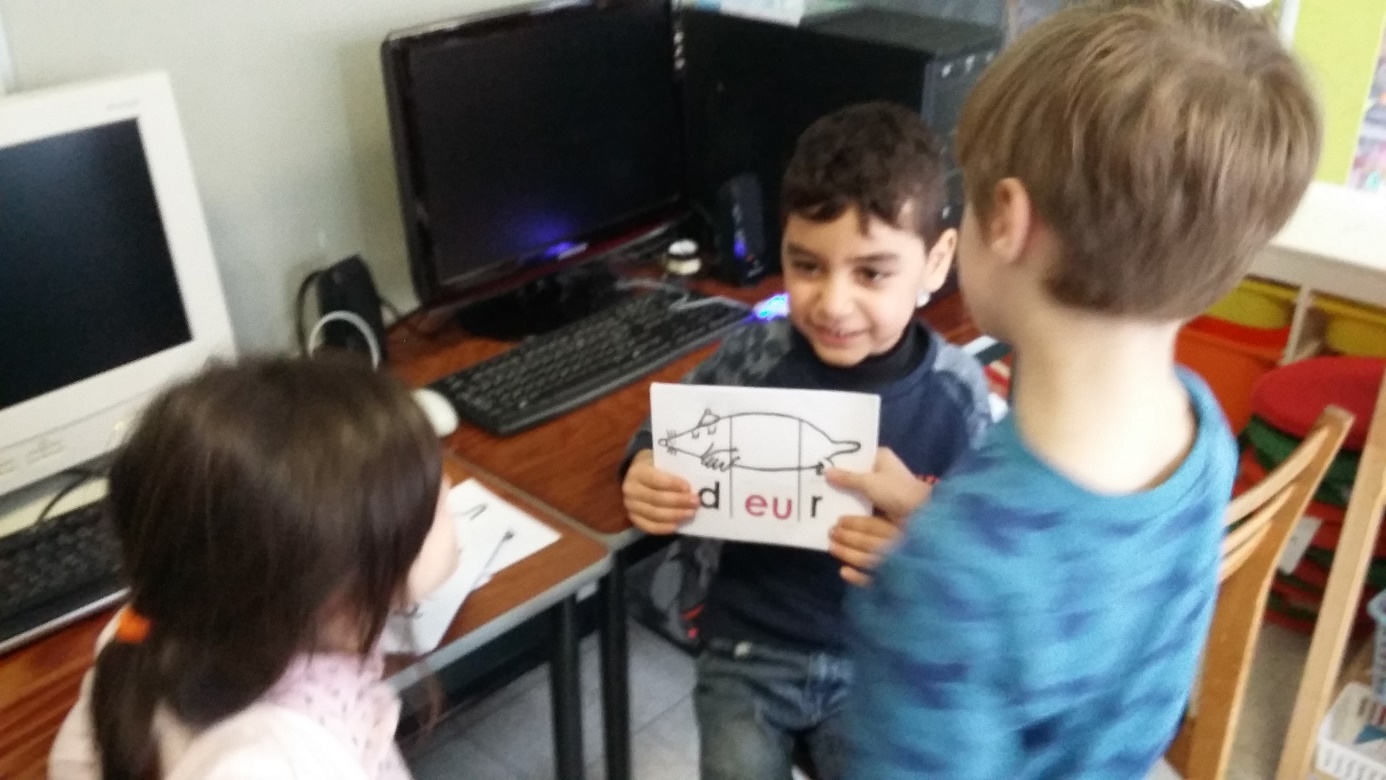 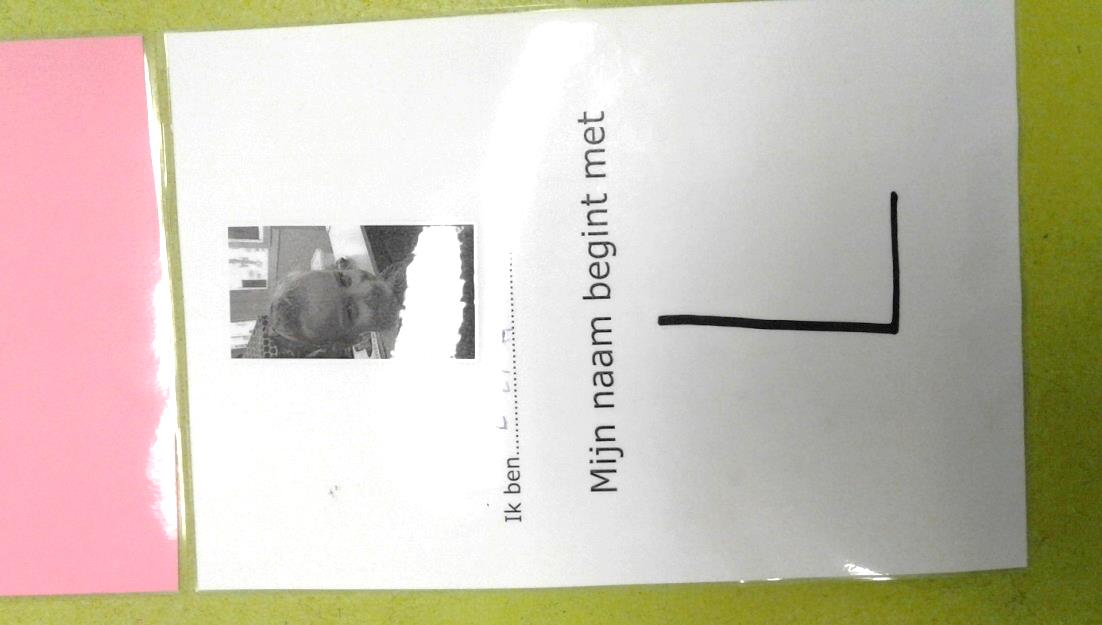 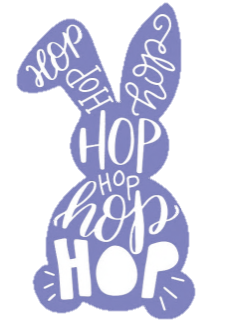 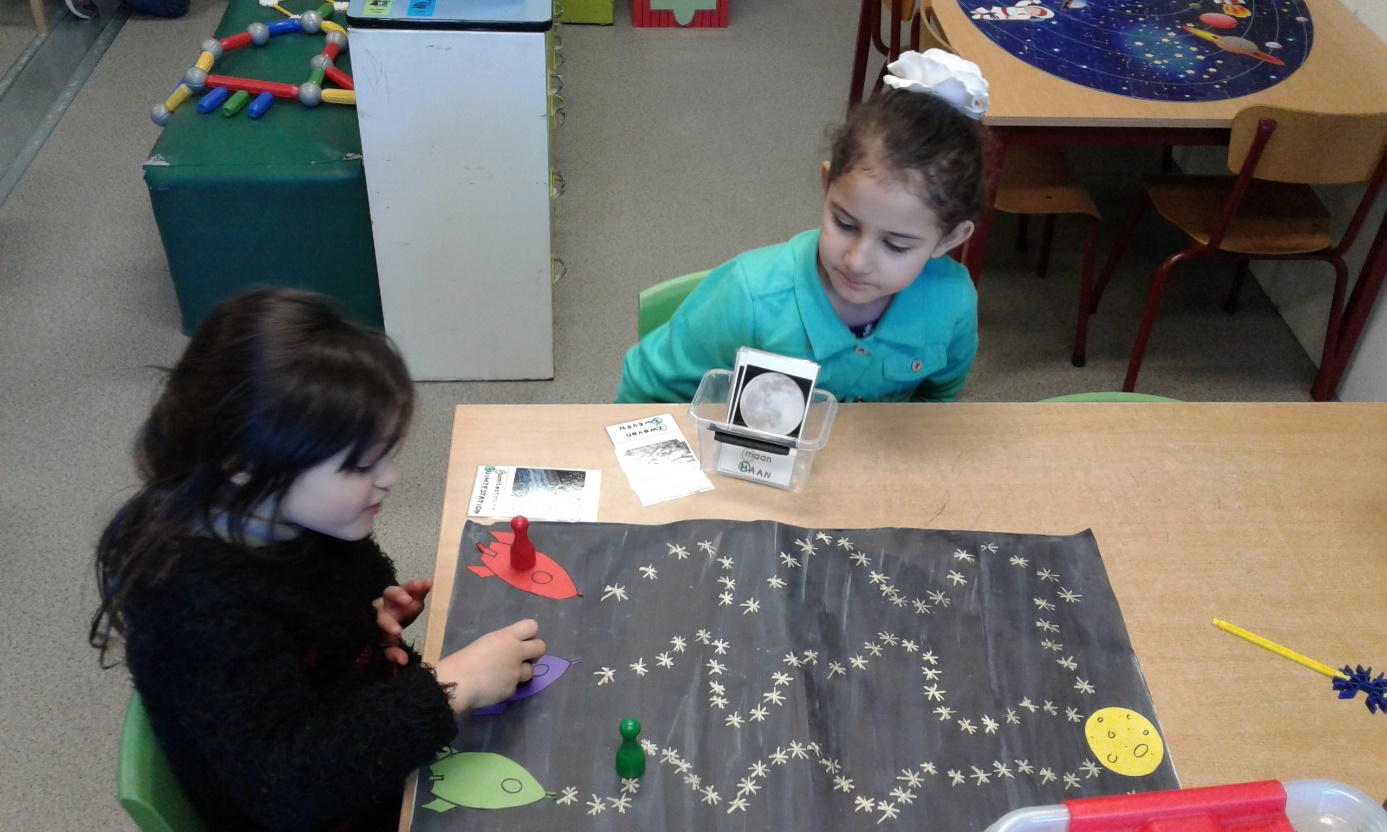 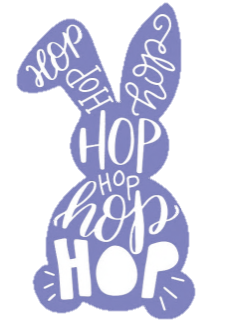 Tips  voor  thuis
Voorlezen uit boeken
Laten kijken in boeken
Rijmspelletjes
Voorwerpen benoemen
Woordenketting
jas  soep  pot  teen
Slakkentaal spreken
Ik neem een b - a - l
Naar de bibliotheek gaan
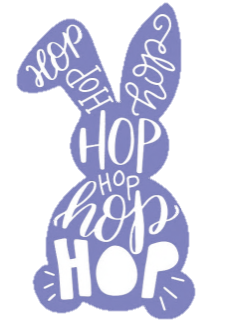 Spelen met klanken en letters is fijn








maar lezen moet nog geen verplichting zijn
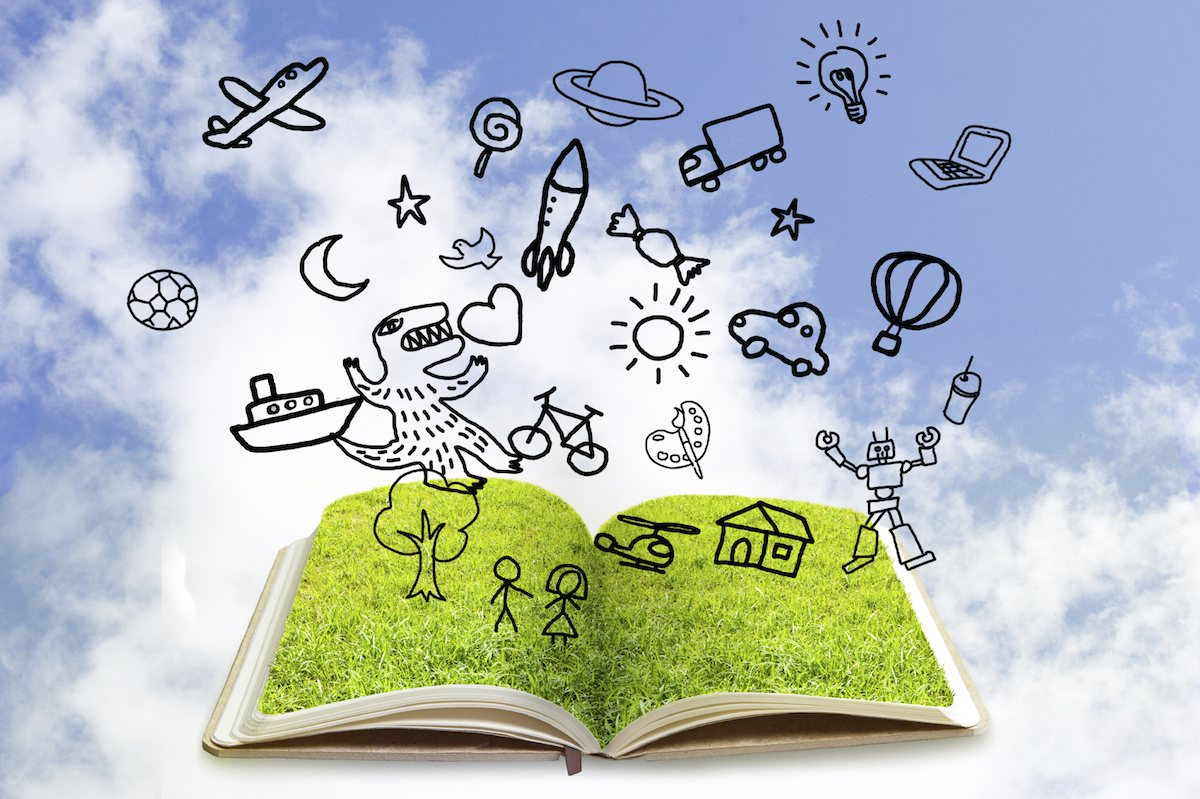 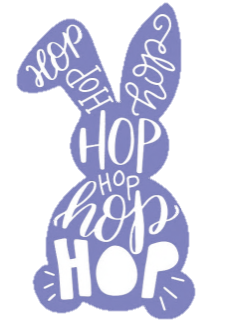 Hoe zien we wat een kind al kan
Observaties en testen doorheen de kleuterschool

Na de testen en observatie werken we verder op hun niveau
Differentiatie
Gerichte zorg
Samenwerking met CLB
Externen (logo, revalidatie, GON,...)

Overgaan naar het 1 ste leerjaar gebeurt in overleg met het schoolteam en de ouders
Oudercontact
voorbeelden
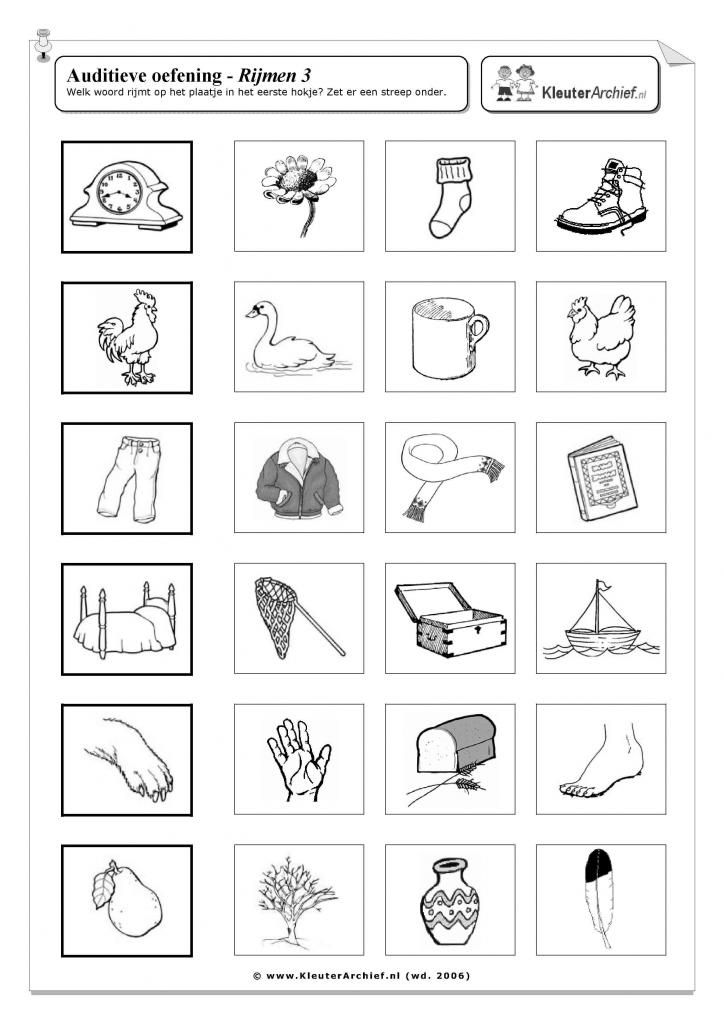 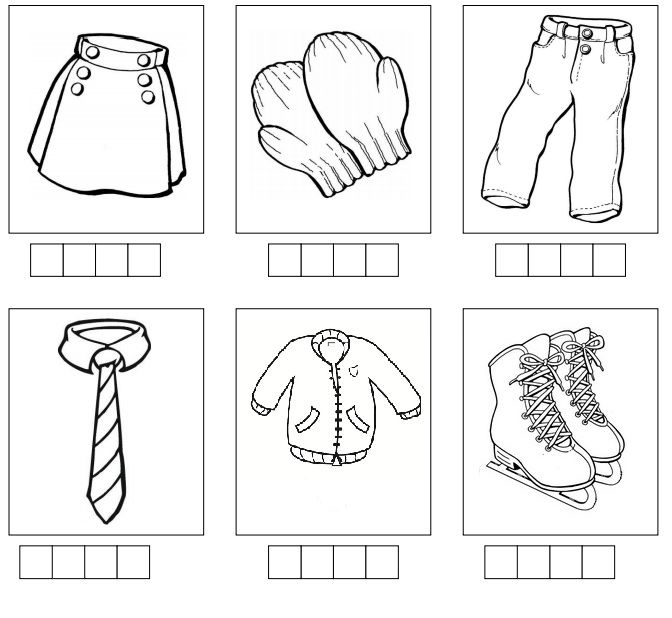 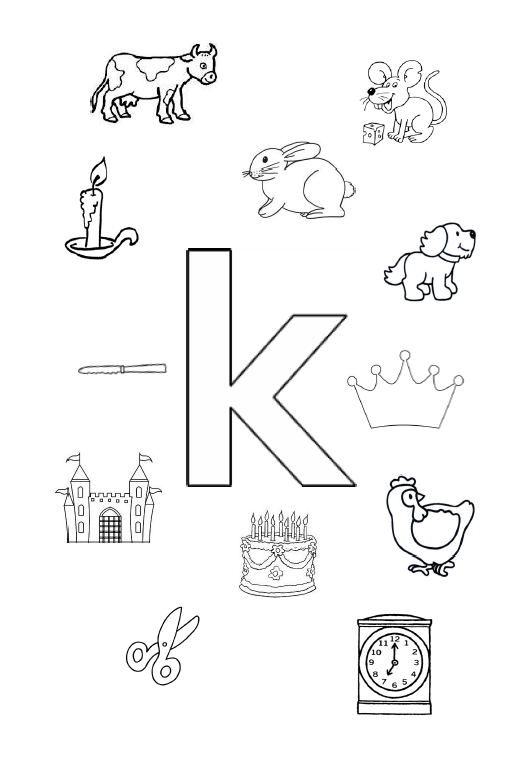